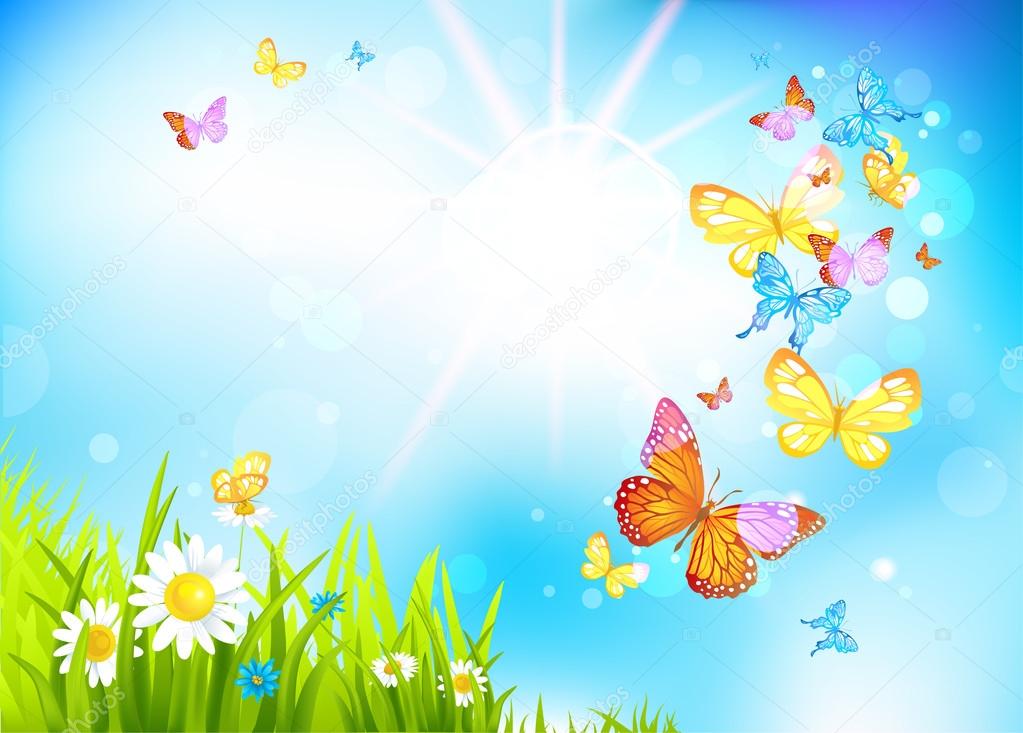 МКДОУ «Д/сад имени Гаджи Махачева» Казбековский район с. БуртунайЭкологический проект«Огород на окне» во II младшей группе
          

   Разработала: воспитатель                    Гамзатова Анисат Б.
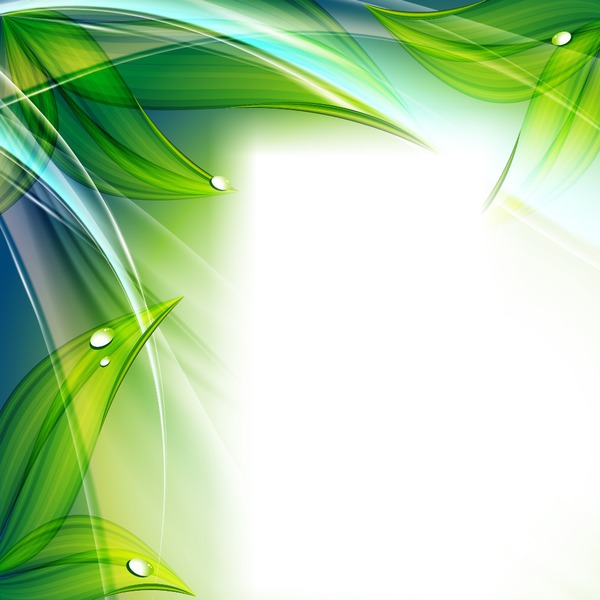 Тип проекта: познавательный  Вид проекта: исследовательский
Сроки реализации: 04.04 – 27.04.2018г(краткосрочный) 
    Участники проекта: воспитатель, дети второй младшей группы, родители воспитанников.
    Проблема: что дети должны знать о «зеленом витамине».
   Оборудование и материалы : контейнеры с землей, луковицы, семена, совочки, грабельки, лейки с водой.
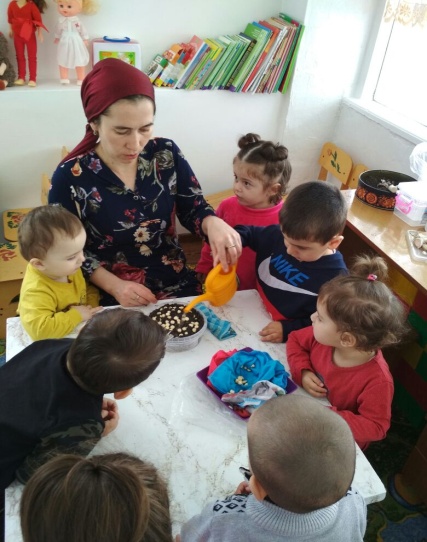 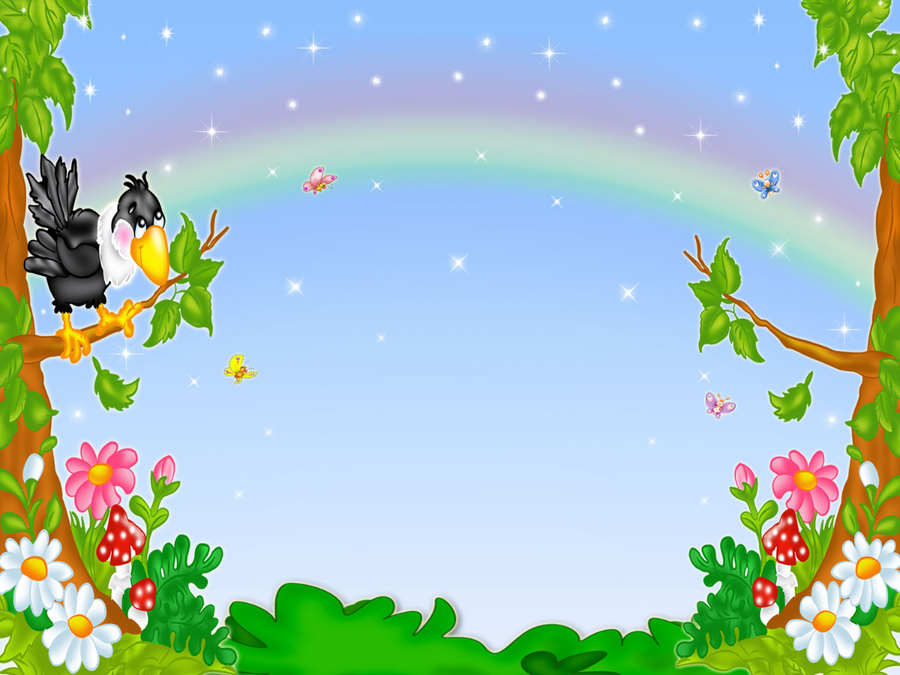 Актуальность.
Дети младшего дошкольного возраста в недостаточной степени имеют представления о растениях, о том, где они растут, о необходимых условиях для роста. Их интерес к познавательно-исследовательской деятельности недостаточно развит. Исследовательская, поисковая активность – естественное состояние ребенка, он настроен на познание мира. Исследовать, открывать, изучать – значит сделать шаг в неизведанное и непознанное.
Цель проекта: 

Создание условий для познавательного развития детей через проектно – исследовательскую деятельность и организацию художественно-продуктивной творческой деятельности.Вовлечение родителей в совместную исследовательскую деятельность, формирование экологической культуры у детей и родителей.
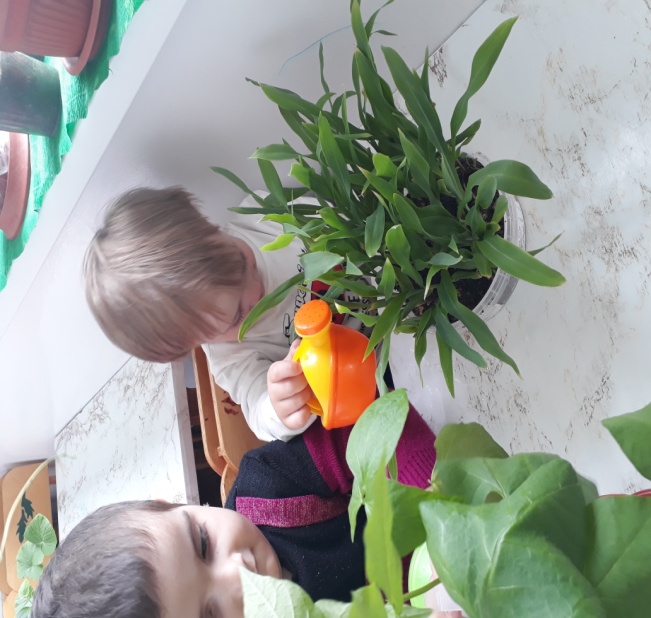 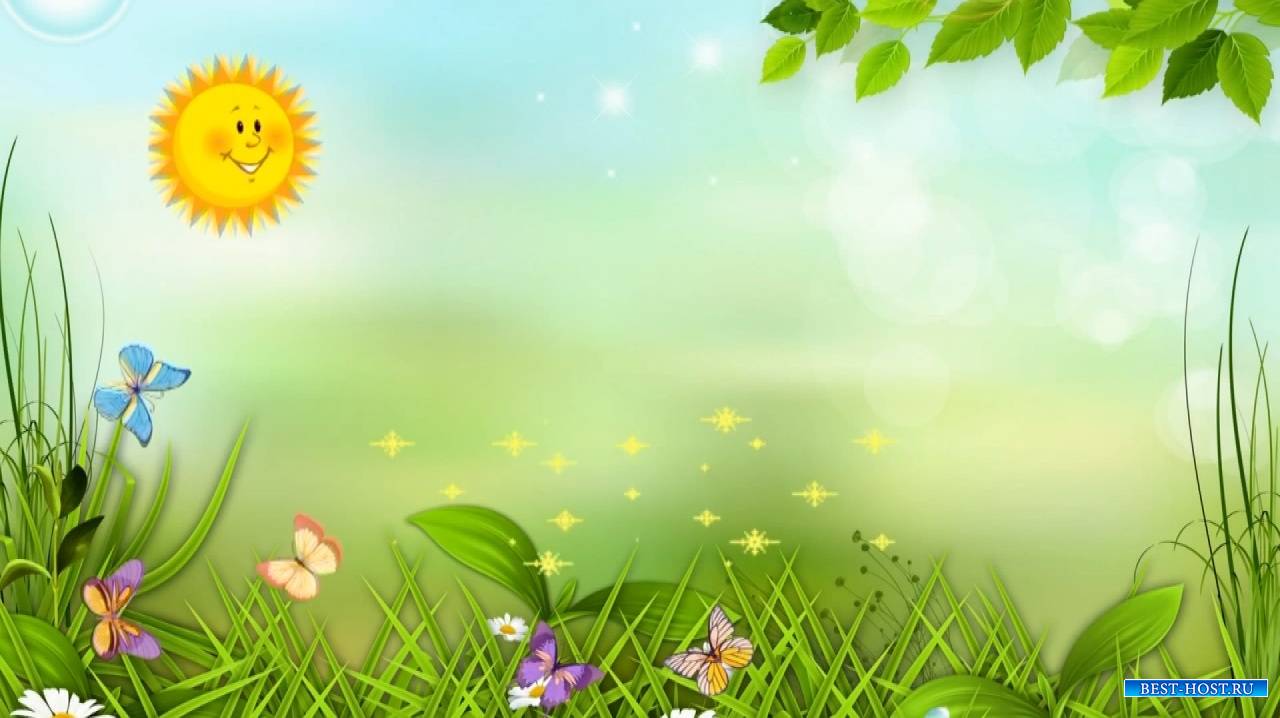 Задачи проекта:
Формировать навыки выращивания рассады;

познакомить с особенностями ухода  за растениями в комнатных условиях;

обобщать представление детей о необходимости света, тепла, влаги, почвы для роста растений;

развивать познавательные и исследовательские способности детей;

воспитывать эмоционально- положительное, бережное отношение к природе.
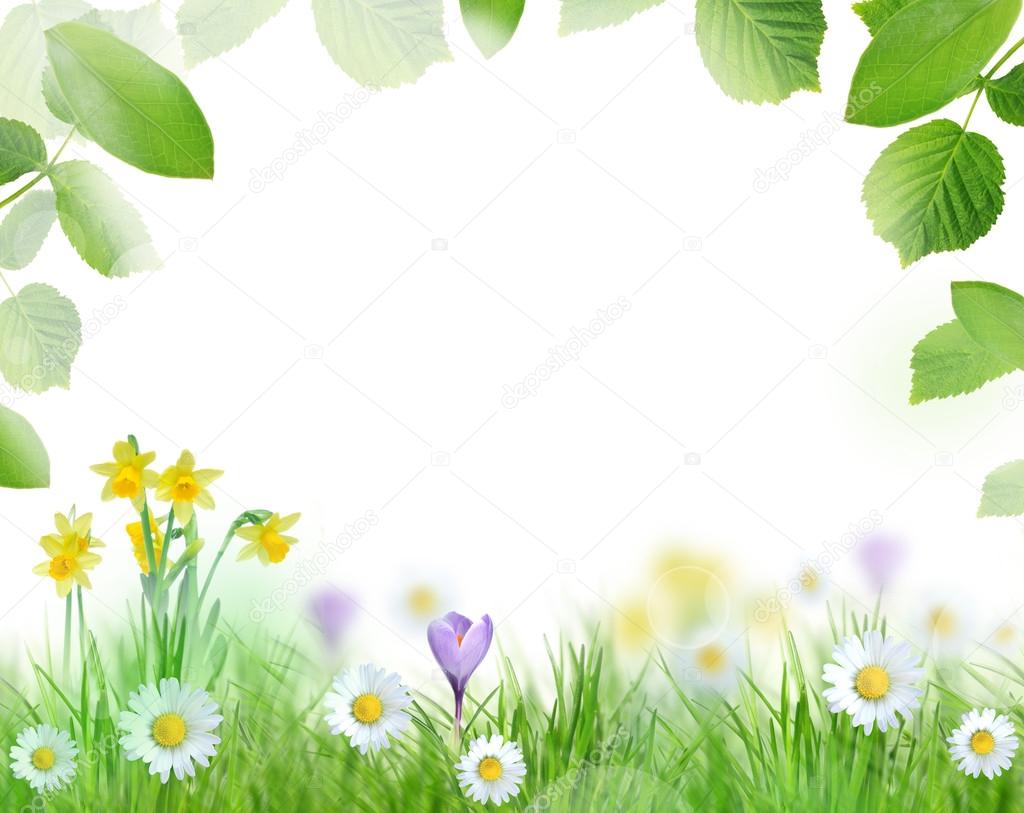 1 ЭТАП – подготовительный:
предварительная работа (с детьми): беседа с детьми о пользе зелёного лука; подбор художественной литературы, пословиц, поговорок, стихов, сказок, загадок о луке. Подбор дидактических игр; беседы с рассматриванием тематических картинок; индивидуальные беседы; рекомендации; наглядные информационные материалы. Изготовление атрибутов для оформления огорода.
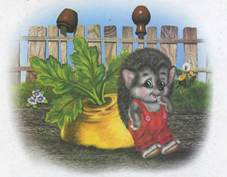 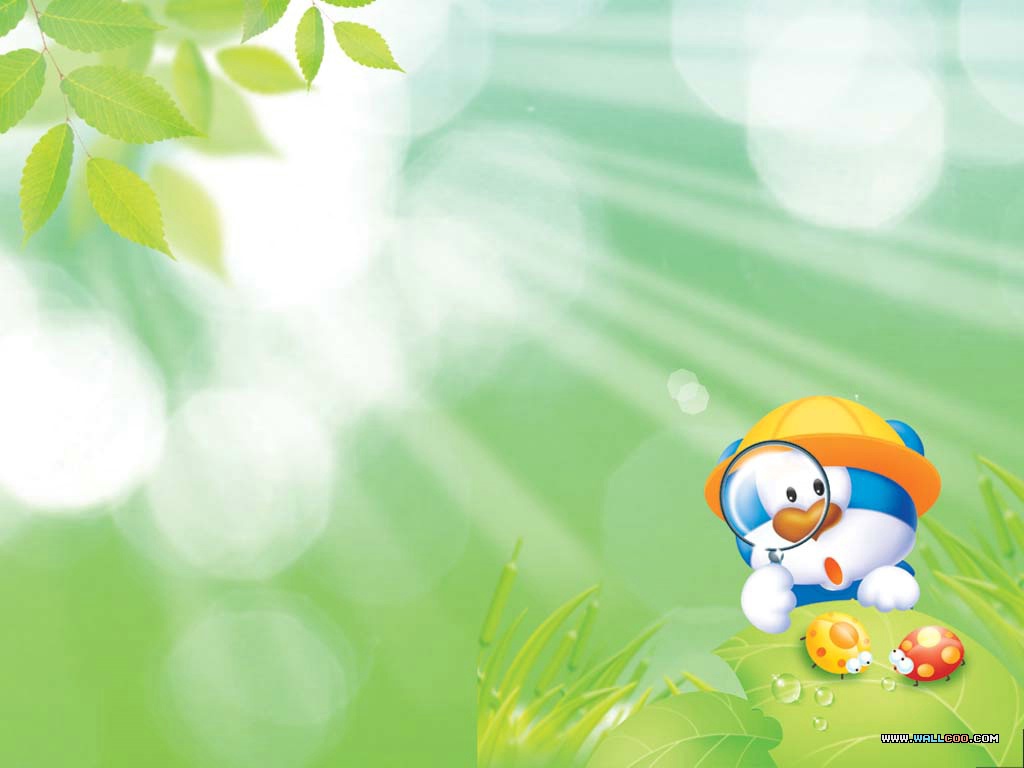 2 ЭТАП – исследовательский
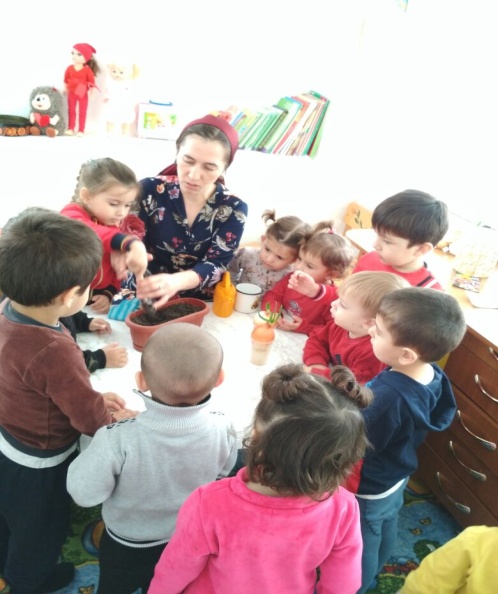 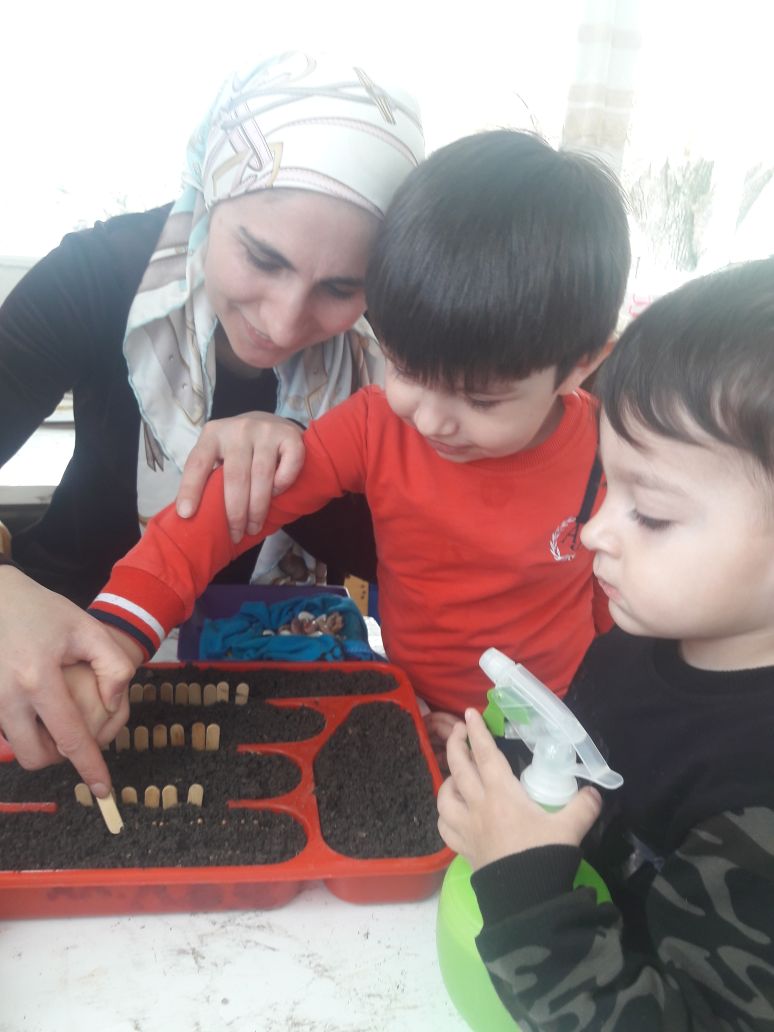 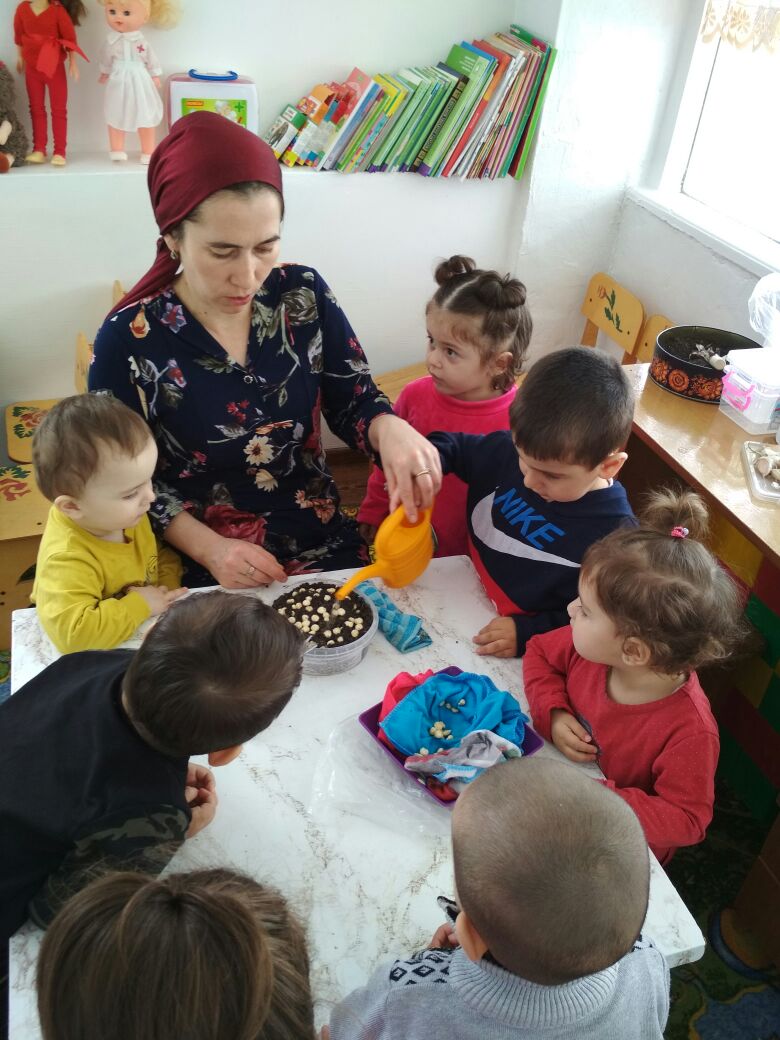 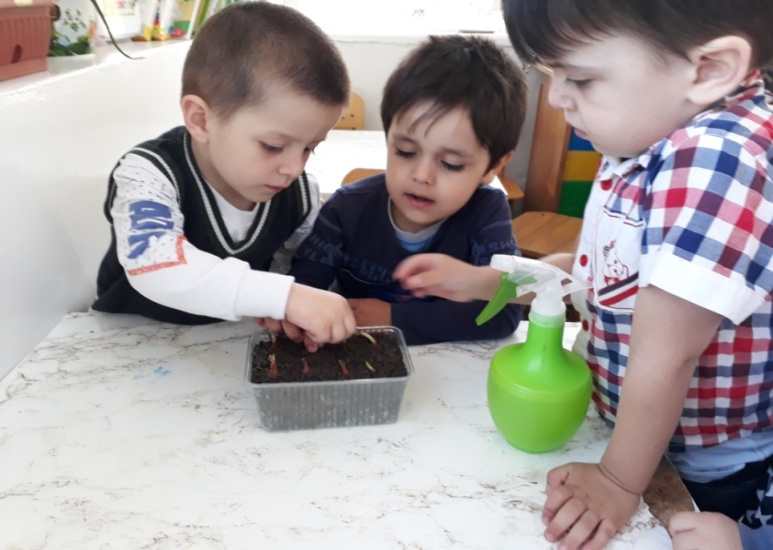 Посадили мы лучок 
Раз пучок, и два пучок. 
Вырос он душистый
Зеленый и лучистый
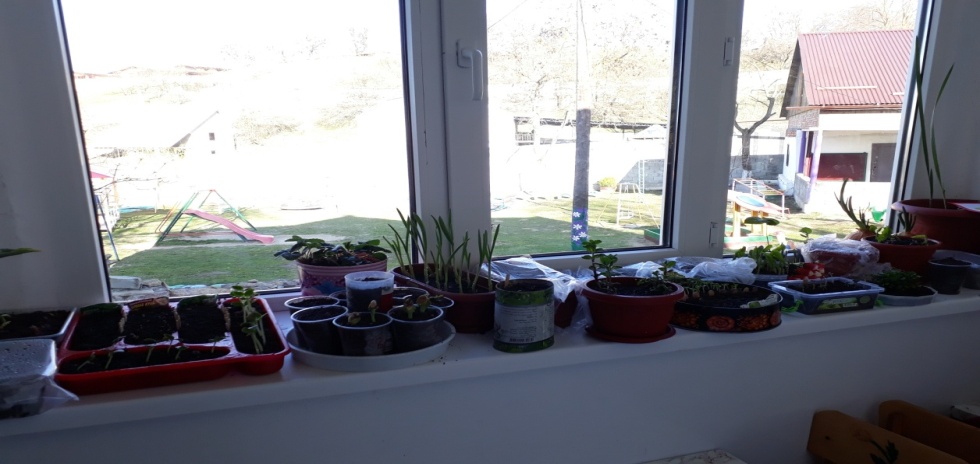 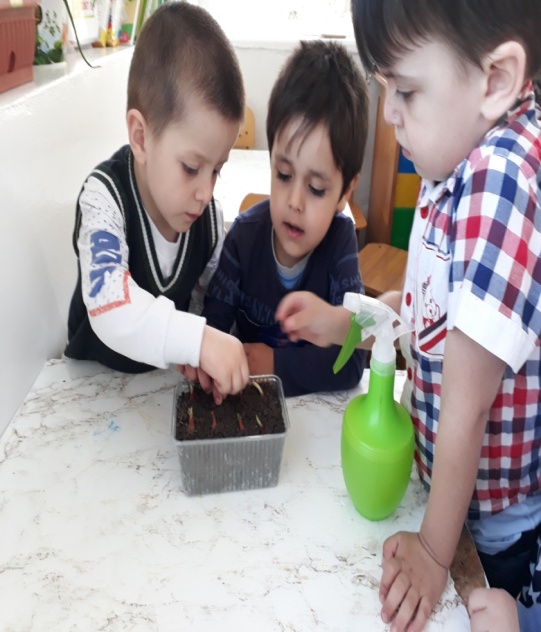 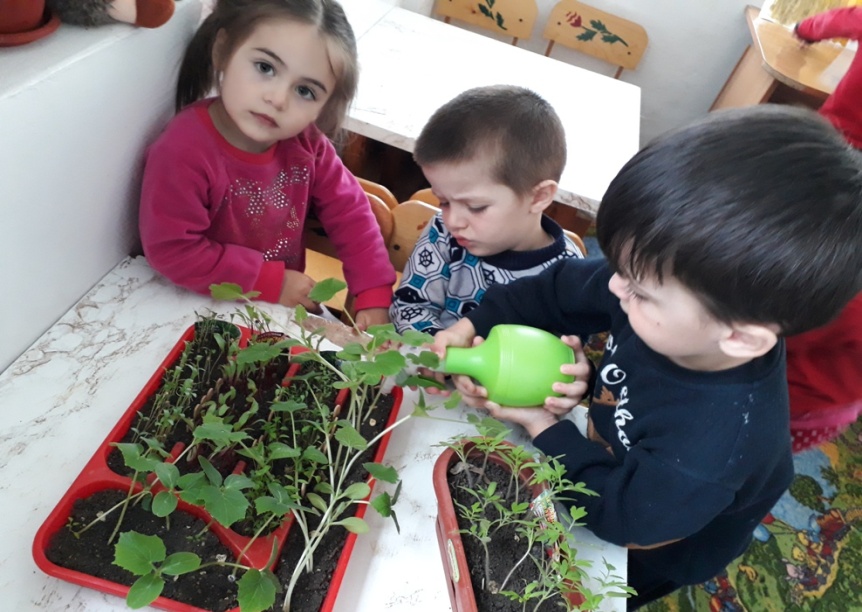 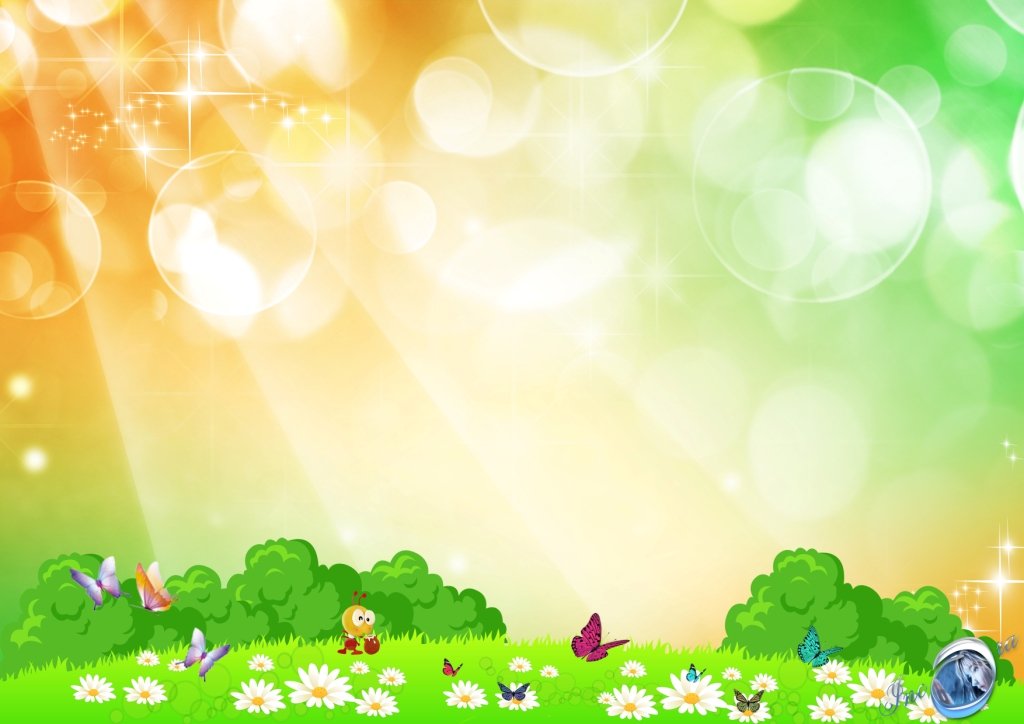 Посадили огород, Посмотрите, что растёт! Будем мы ухаживать, Будем поливать, 
Будем за росточками Дружно наблюдать!
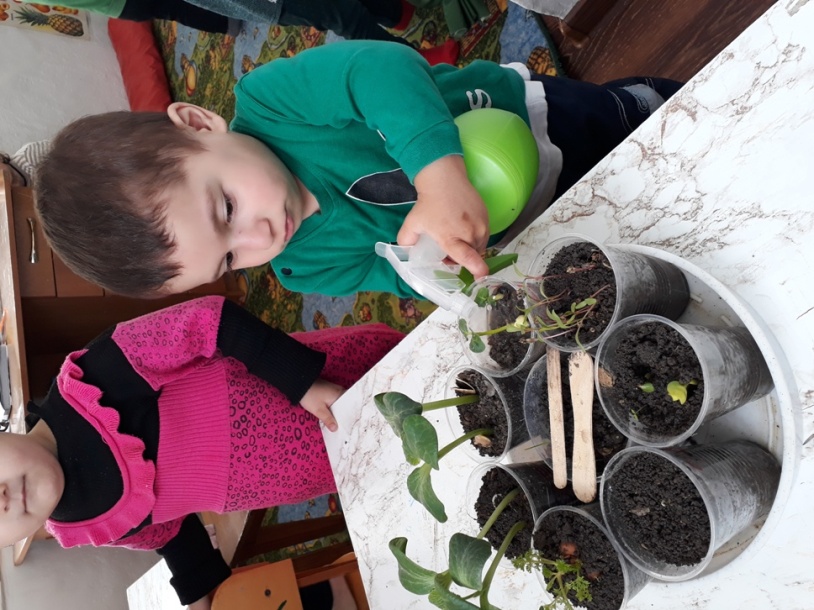 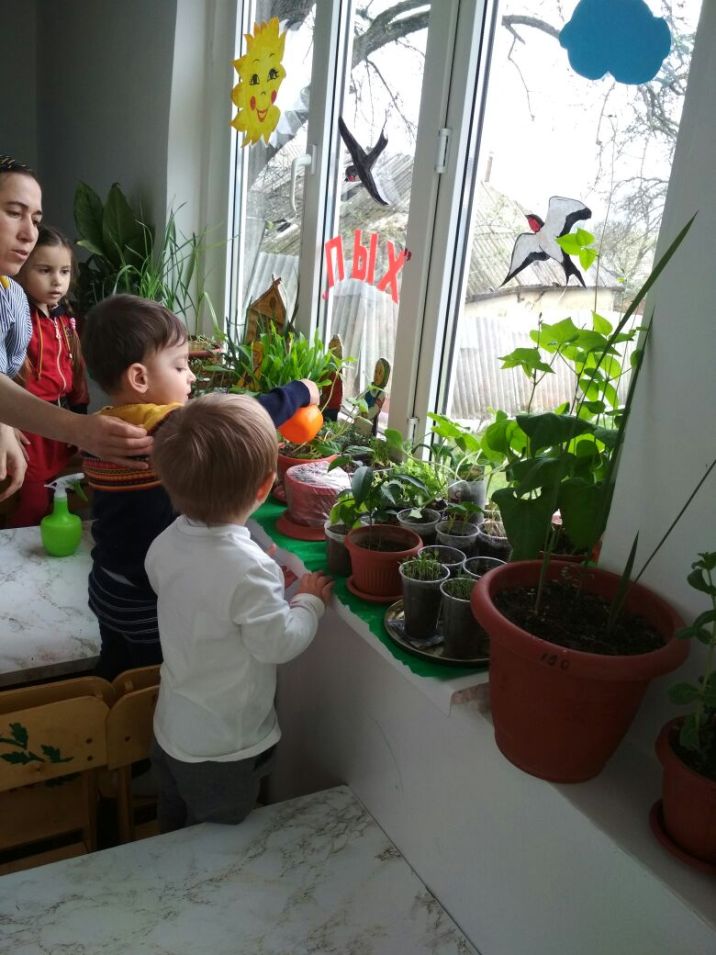 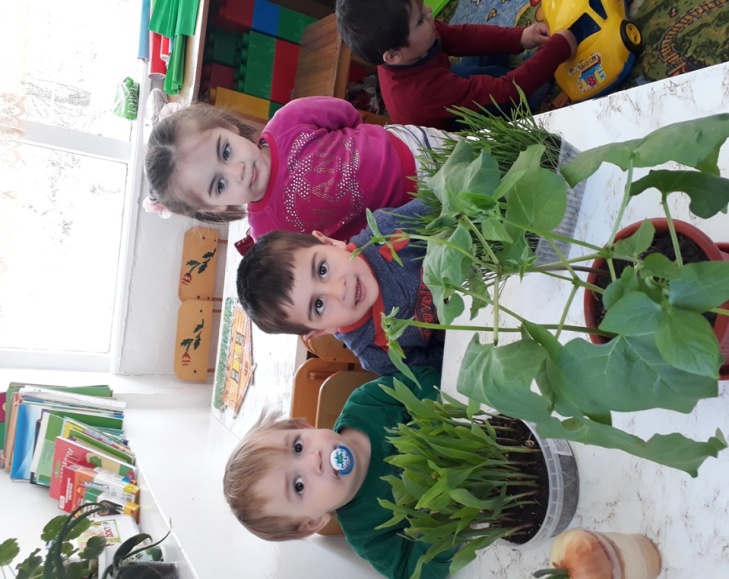 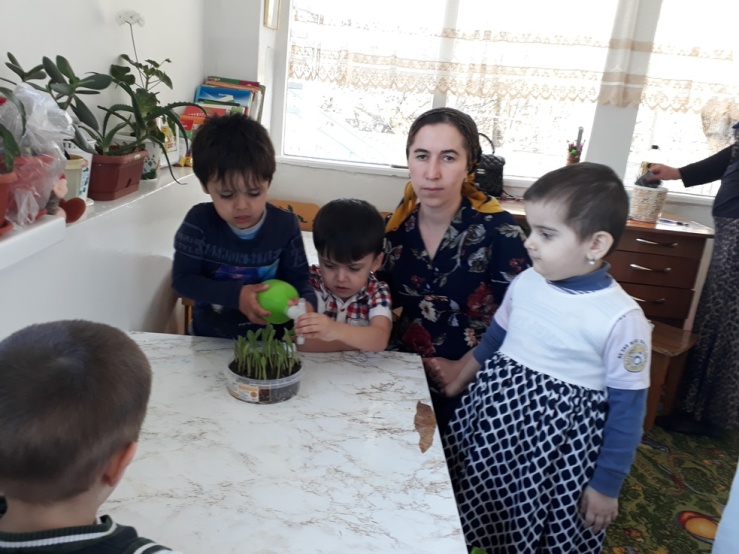 3 этап – заключительный
Проанализировали и обобщили результаты, полученных в процессе исследовательской деятельности детей. И в конце нашего эксперимента вместе с детьми выявили условия для роста лука и других овощей:  как и любому растению, нужны: свет, тепло, воздух, вода. Выставка «Наши овощи»
Как чудесно в огороде,    поработать ясным днём!   Тёплый луч по грядке бродитлуком пахнет чернозём
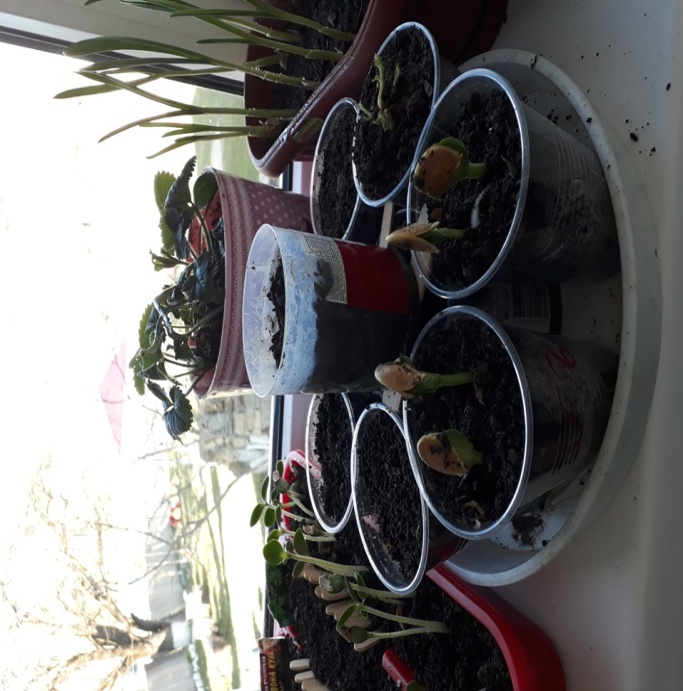 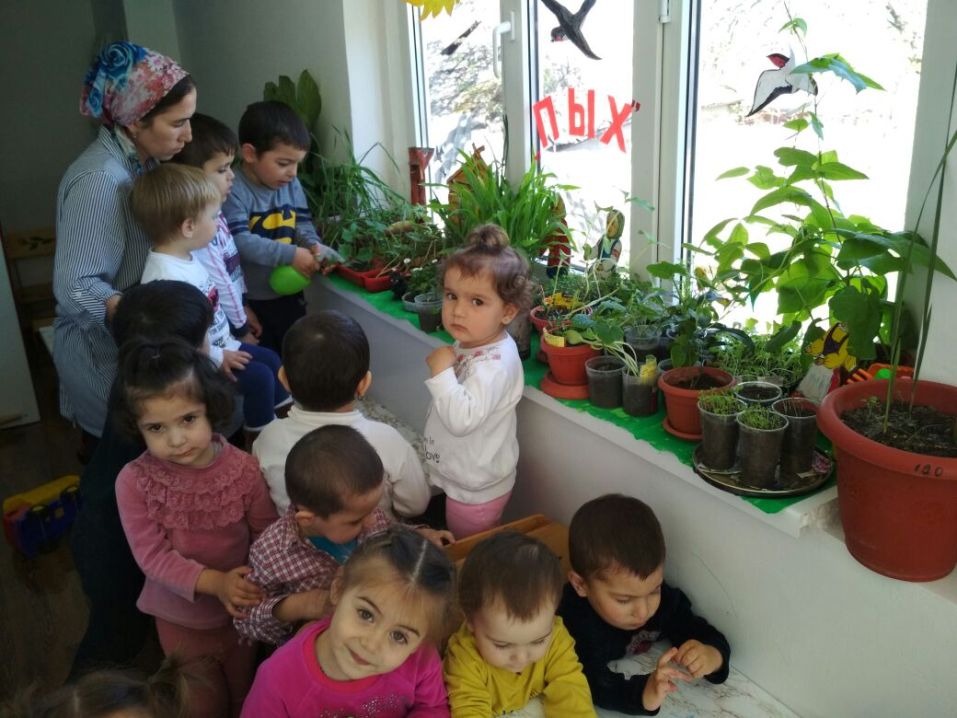 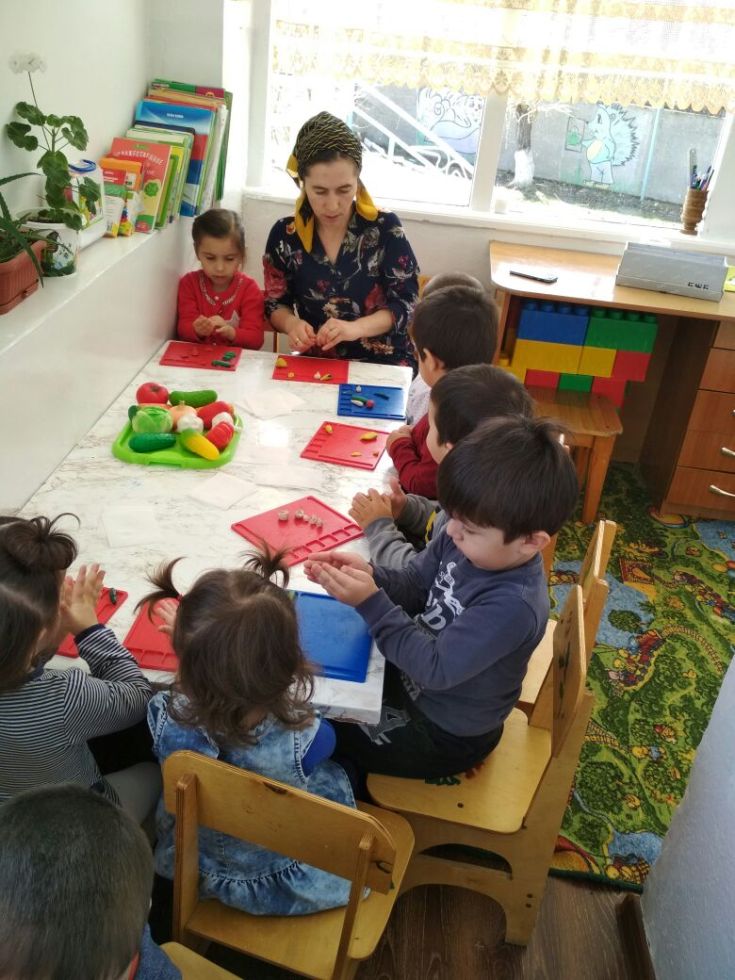 Мы лепим
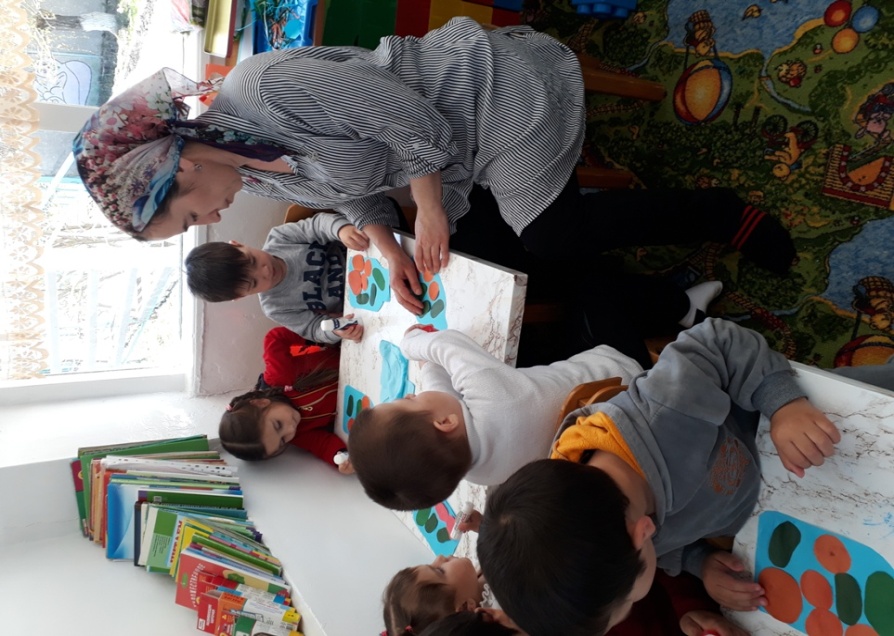 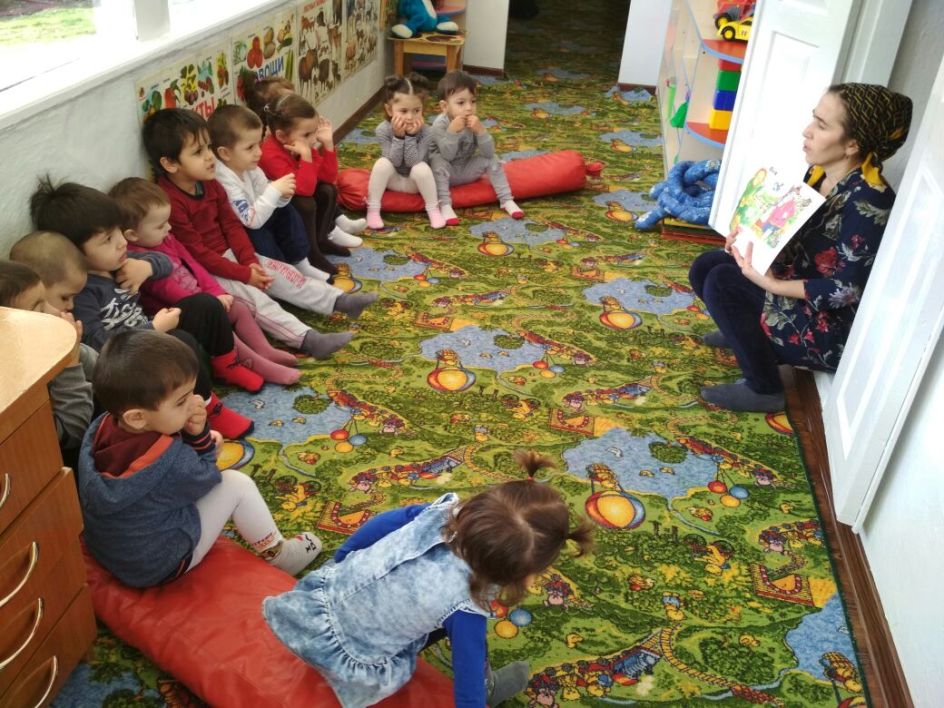 А пока наш лук растёт, мы почитаем сказку
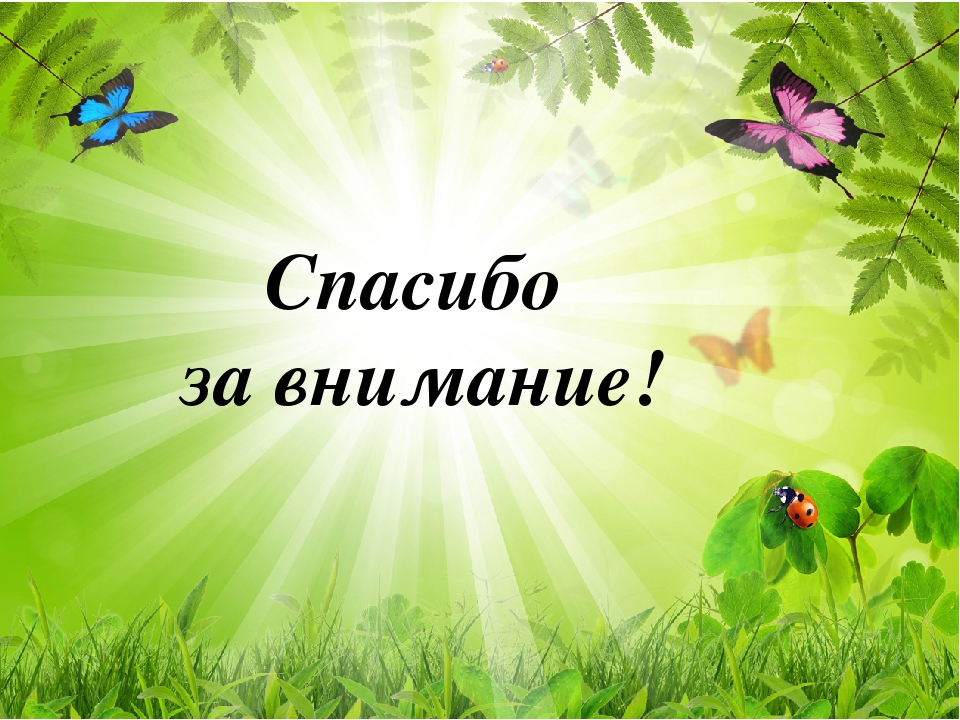 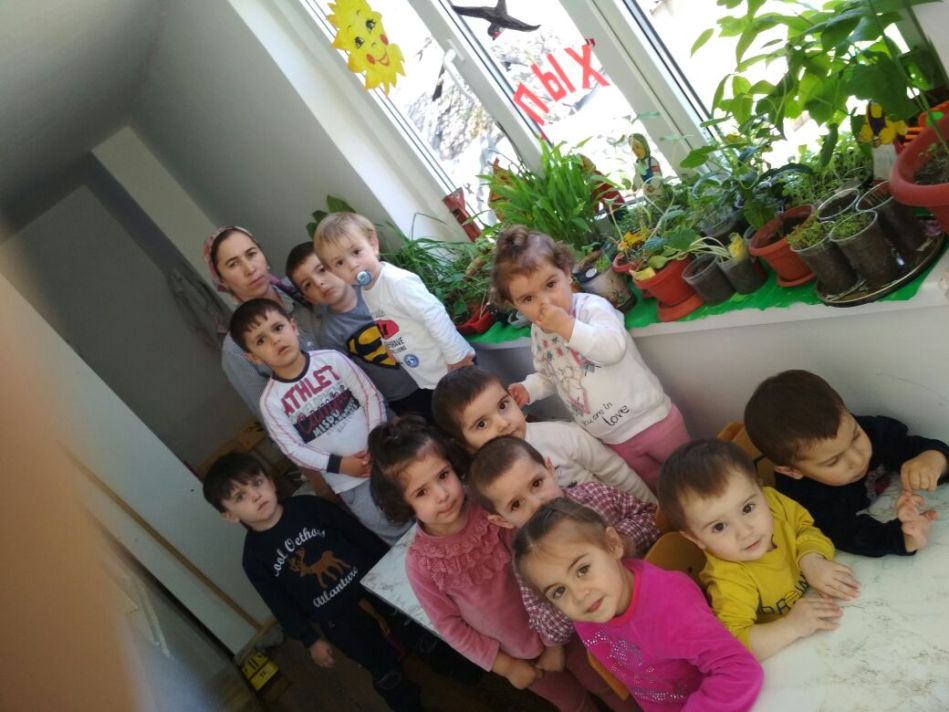